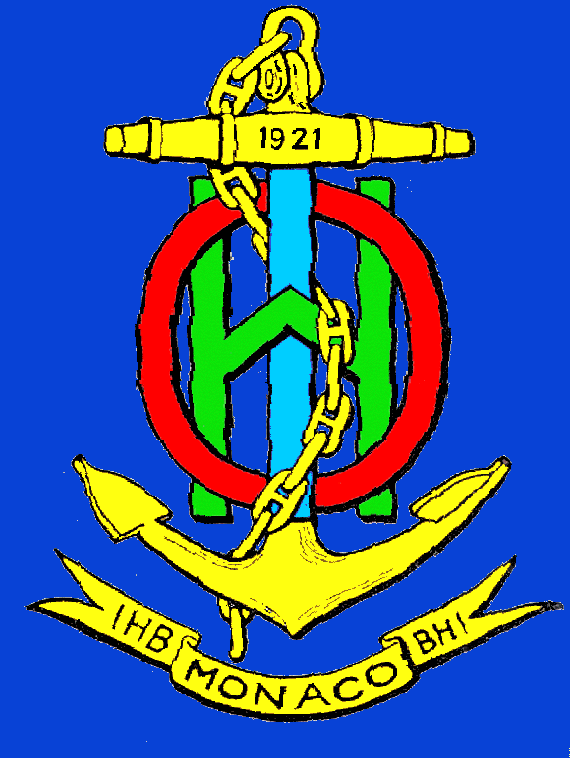 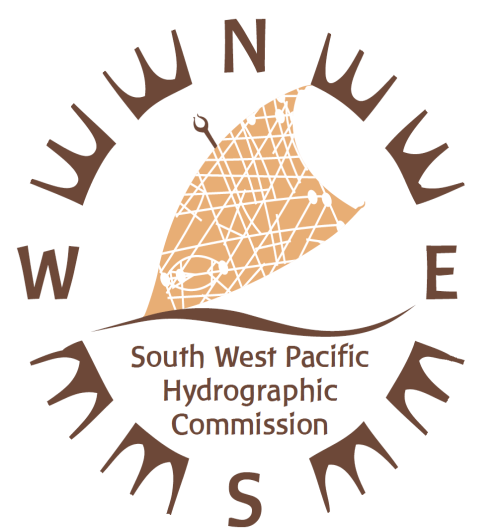 SWPHC report to CBSC16 May 2018
Adam Greenland
CB Coordinator
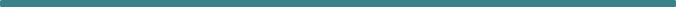 [Speaker Notes: Title slide]
SWPHC Region
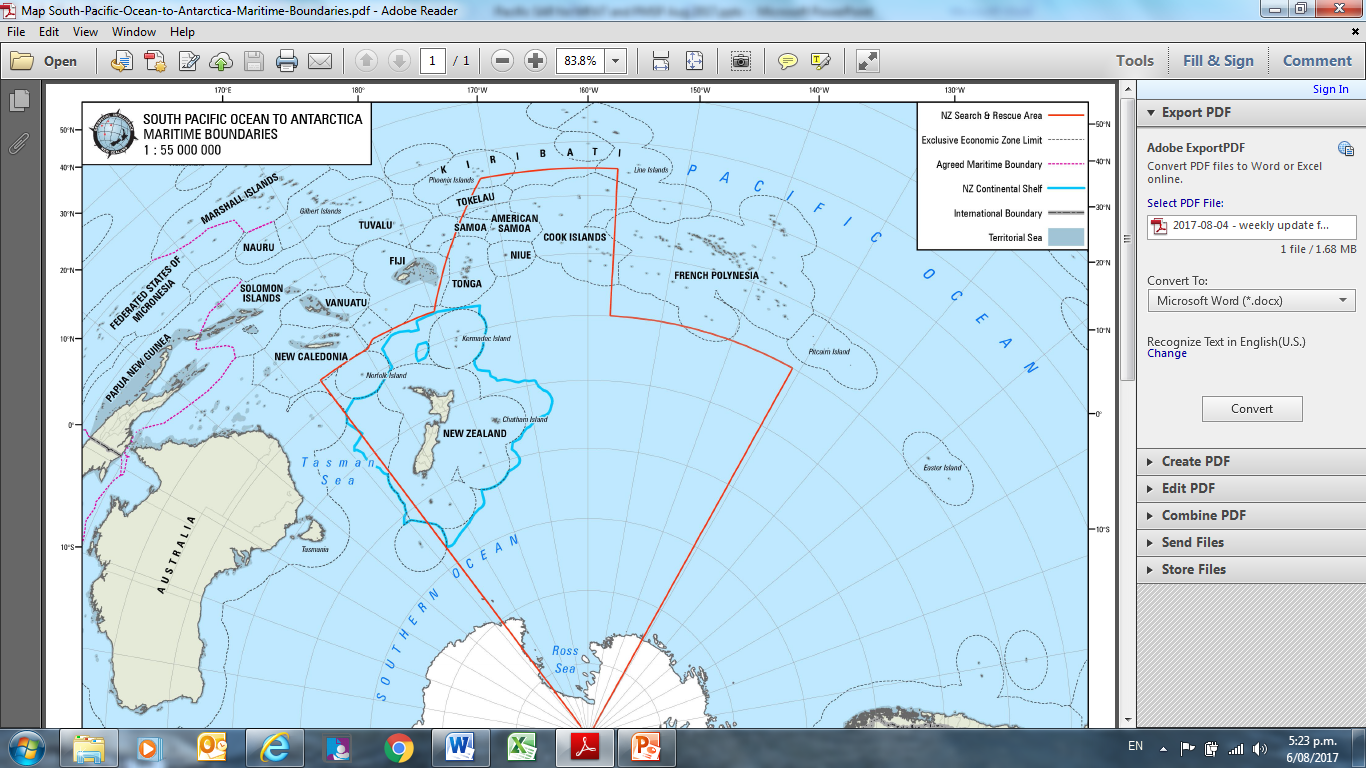